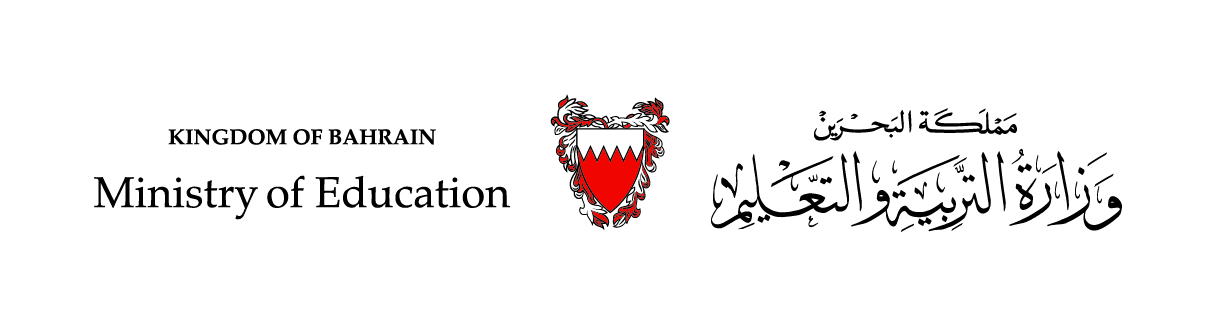 المدّ المتّصل والمنفصل
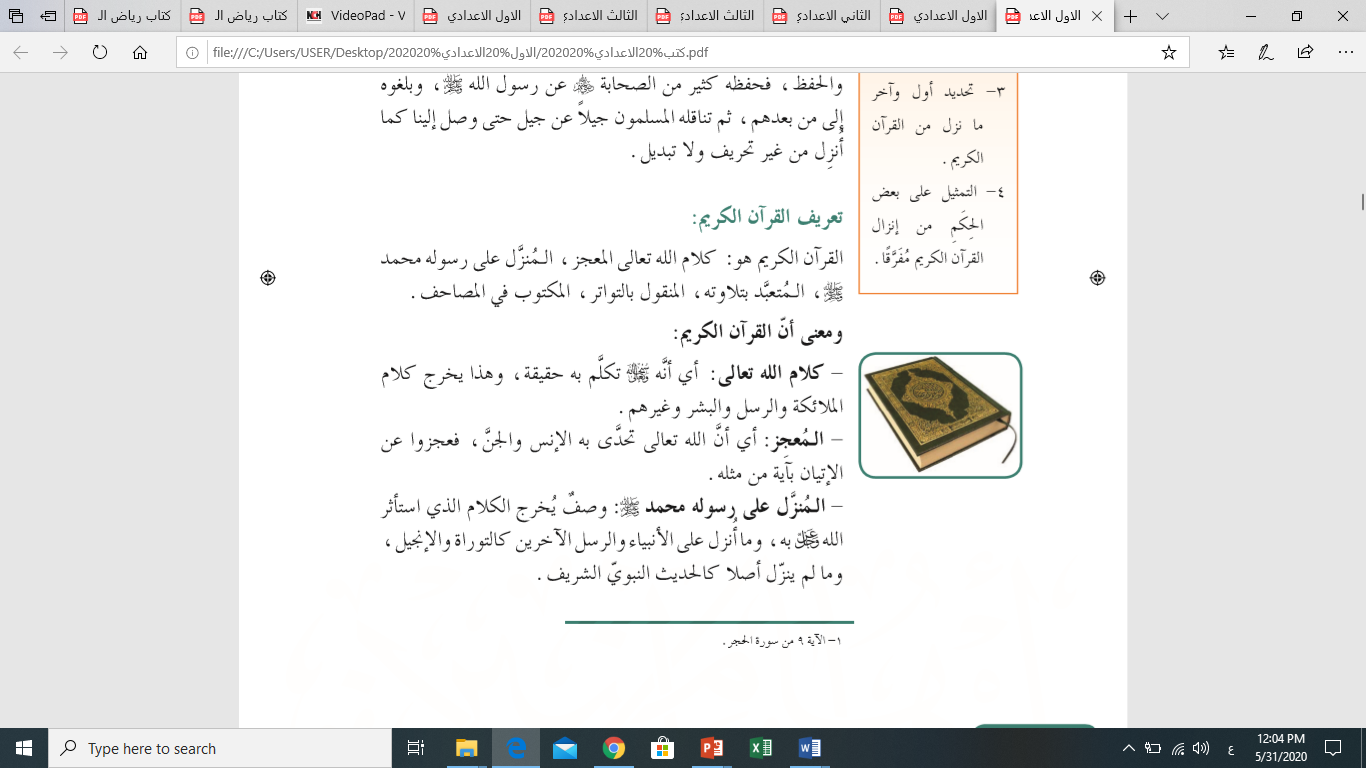 التربية الإسلاميّة – الجزء الثاني
الصف الأول الإعدادي
الفصل الدراسي الثاني
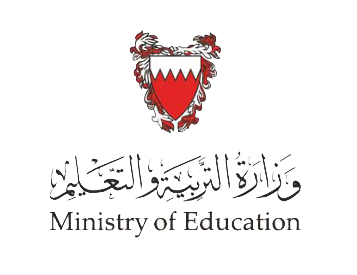 المدّ المتّصل والمنفصل- التربية الإسلاميّة
أهداف الدّرس:  ستكون في نهاية الدّرس قادرًا على:
1
2
3
4
تَعريف المدّ اصطلاحا.
تبيين حروف المدّ وأقسامه.
توضيح حكم كل قسم من أقسامه.
التمثيل لكلّ قسم بمثال من القرآن الكريم.
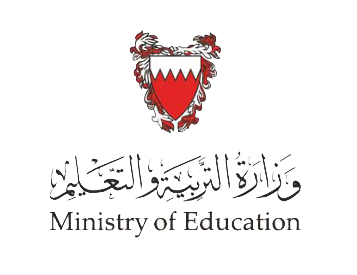 المدّ المتّصل والمنفصل- التربية الإسلاميّة
نشاط
نموذج الإجابة
تقييم ذاتي
.........................................................................................................................................................................................................
عرف المدّ بأسلوبك الخاص، مستعينا بالكتاب المدّرسي. (ص 12)
المدّ هو: إطالة الصوت بأحد حروفه (الألف أو الواو أو الياء).
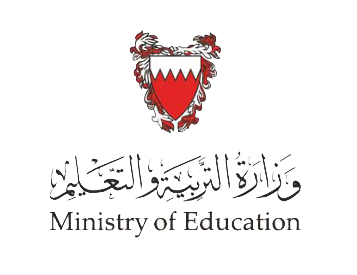 المدّ المتّصل والمنفصل- التربية الإسلاميّة
تأمل المثال الأول ثم أتمم على النسق نفسه الأمثلة التي تليه:
حروف المدّ:
المثال 1
المثال 2
المثال 3
الإجابة
نموذج الإجابة
نموذج الإجابة
حرف المدّ والحركة التي قبله
يقُول
قِيل
قَال
- الألف الساكنة المفتوح ما قبلها.
حرف المدّ والحركة التي قبله
- الواو الساكنة المضموم ما قبلها.
حرف المدّ والحركة التي قبله
- الياء الساكنة المكسور ما قبلها.
حكمه
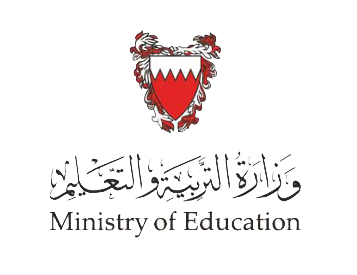 المدّ المتّصل والمنفصل- التربية الإسلاميّة
أقسام المدّ:
ينقسم المدّ قسمين:
أولًا: المدّ الأصلي
وهو ما يسمى بالمدّ الطبيعي الذي لا تقوم ذات حرف المدّ إلا به، ويكون في أحد حروف المدّ الثلاثة )الألف، والواو، والياء)
مقداره:
حركتان، والحركة مقدار قبض الإصبع أو بسطها.
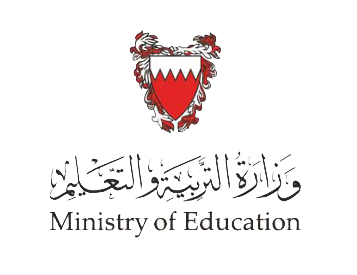 المدّ المتّصل والمنفصل- التربية الإسلاميّة
تابع: أقسام المدّ:
ثانيًا:
حكمه: واجب
المدّ المتّصل
المدّ المنفصل
حكمه: جائز
المدّ الفرعي:
هو المدّ الزائد على المدّ الأصلي؛ لوجود الهمزة أو السكون، وهو نوعان:
هو مدّ حرف المدّ، الواقع في آخر الكلمة متبوعًا بهمزة في أول الكلمة التي بعدها، حركتين إلى أربع أو خمس حركات.
هو مدّ حرف المدّ، المتبوع بهمزة في كلمة واحدة، أربع أو خمس حركات،  وسمي متصلًا لاتصال الهمزة بحرف المدّ في كلمة واحدة.
ومثاله: ( مَآئِدَةً) – (ٱلسَّمَآءِ)
ومثاله: (إِنَّآ أَعْطَيْنَاكَ)
ينقسم المدّ إلى: قسمين: أصلي، وفرعي.
مقدار المدّ الطبيعي: حركتان.
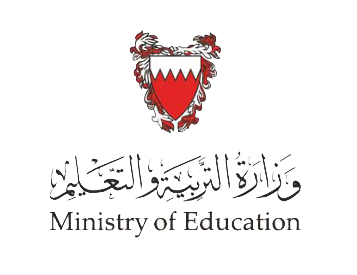 تقييم ذاتي
المدّ المتّصل والمنفصل- التربية الإسلاميّة
نشاط:
نموذج
الإجابة
ينقسم المدّ إلى: أربعة أقسام.
حكم المدّ المتّصل: واجب.
1
مقدار المدّ الطبيعي: أربع أو خمس حركات
صَوِّب العبارات الآتية:
2
حكم المدّ المتّصل: جائز
3
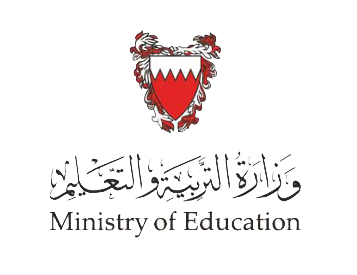 المدّ المتّصل والمنفصل- التربية الإسلاميّة
نشاط:
اقرأ الآيات الآتية وحدّد حرف المدّ بوضع دائرة حوله، ثم صنفها بوضع علامة  (✔)  في المكان المناسب حسب  الجدول الآتي.
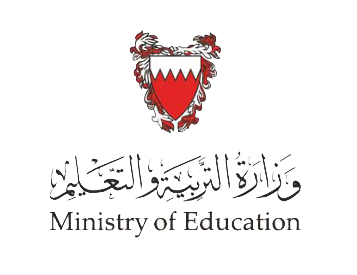 تقييم ذاتي
المدّ المتّصل والمنفصل- التربية الإسلاميّة
اقرأ الآيات الآتية وحدد موضع المدّ بوضع دائرة حوله، ثم صنفها بوضع علامة  (✔)  في المكان المناسب حسب  الجدول الآتي.
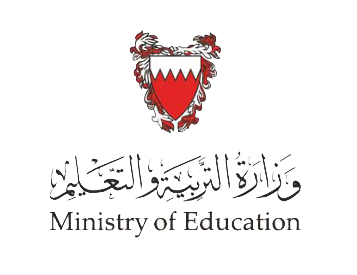 المدّ المتّصل والمنفصل- التربية الإسلاميّة
إجابة النشاط:
نشاط:
ضع كلمة (صح) أمام العبارة الصحيحة، وكلمة (خطأ) أمام العبارة غير الصحيحة فيما يأتي:
المدّ هو: إطالة الصوت بأحد حروفه (الألف أو الواو أو الياء).
يسمى المدّ الفرعي بالمدّ الطبيعي، ويكون في أحد حروف المدّ الثلاثة (الألف، والواو، والياء).
صح
ينقسم المدّ الأصلي قسمين: مدّ متصل ومدّ منفصل.
خطأ
خطأ
المدّ في قوله تعالى: (الرَّحْمَٰنِ الرَّحِيمِ) مدّ طبيعي.
صح
المدّ في قوله تعالى: (إِلاَّ مَا شَآء اللَّهُ) مدّ منفصل.
خطأ
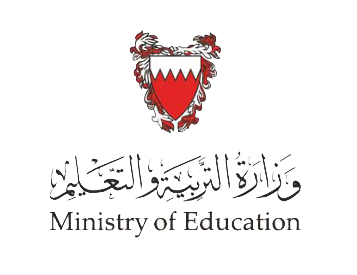 انتهى الدّرسوفقكم الله وسدّد خطاكم